Janick Terlat
Thouraya Abdellatif 
Pierre Daussin
Les Sciences Physiques
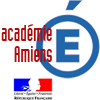 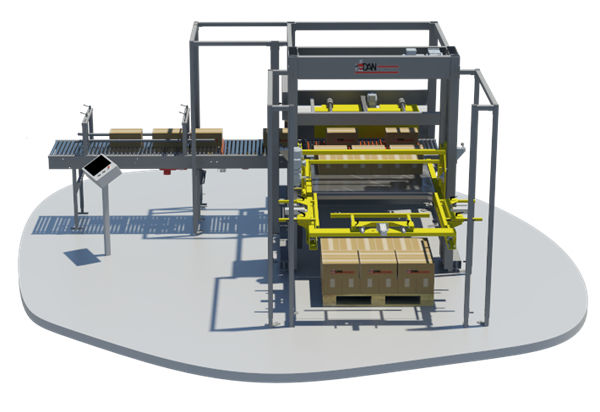 BTS MAINTENANCE
DES SYSTEMES
30/03/2015
1
Les  Sciences Physiques en BTS MS
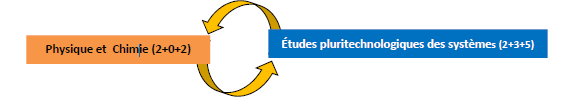 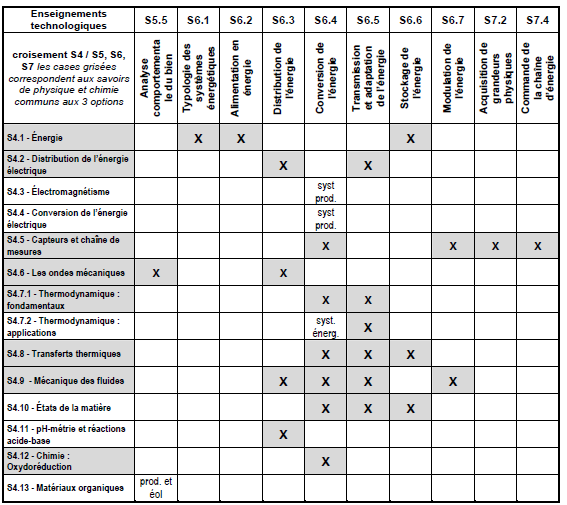 Vers une pédagogie articulée entre enseignements technologiques et physique-chimie
C1
C2
C3
C4
C5
C6
30/03/2015
2
[Speaker Notes: Extrait des pages 10 et suivantes du repères pour la formation 
Tableau de Correspondance entre matières !!! Il faut s’aider de ce document]
Les  Sciences Physiques en BTS MS
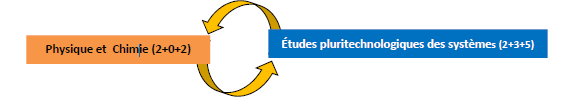 Rupture avec la parcellisation des enseignements par des enseignants spécialisés sur
un domaine technique. 

Comme dans toutes les formations de BTS, il est impératif d’éviter l'émiettement du référentiel sur les
horaires d’enseignement et sur de nombreux professeurs spécialisés.
C1
C2
C3
C4
C5
C6
30/03/2015
3
[Speaker Notes: toujours extrait du repère pour la formation , Pour une cohérence : Eviter de découper les enseignements sur trop d’enseignants]
Les Sciences Physiques en BTS MS
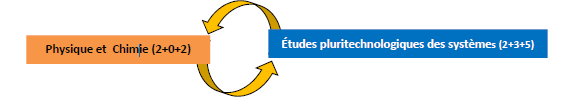 Les mots importants du préambule du référentiel

S’appuyer sur les acquis
Renforcer la maitrise de la démarche scientifique
Acquérir ou renforcer les connaissances des modèles
et les capacités à utiliser ces modèles

Objectif: 
Outre les savoirs et savoir faire actuels requis par la branche, développer les compétences nécessaires pour faire face aux évolutions technologiques
C1
C2
C3
C4
C5
C6
30/03/2015
4
[Speaker Notes: Dans tous les  préambules des référentiels sont données les  méthodes d’enseignement de la matière]
Les CCF en Sciences Physiques
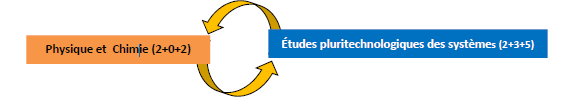 Les compétences à travailler et à évaluer 

S’approprier 
Analyser
Réaliser (30%)
Valider
Communiquer 

Être autonome, faire preuve d’initiative
C1
C2
C3
C4
C5
C6
30/03/2015
5
Les Sciences Physiques en BTS MS
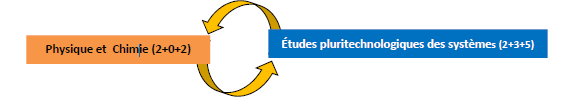 Comment amener les compétences :
2h + 0 +(2h) ? 
Mettre en activité les élèves 
S’appuyer sur la pratique professionnelle : contextualiser
Mettre en cohérence les enseignements de PC-MATH et STI 
S’adapter aux besoins des étudiants (AP)

Faire progresser l’étudiant dans toute matière quelque soit son niveau initial
C1
C2
C3
C4
C5
C6
30/03/2015
6
[Speaker Notes: Toujours du préambule]
Les CCF en Sciences Physiques
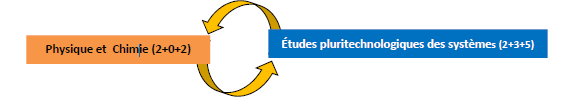 Généralités sur Les CCF  

Deux fois deux heures maximum
Plusieurs parties indépendantes dans leur traitement
Situation concrète de leur domaine 
Résolution d’un problème technique
Évaluation des compétences différentes sur les deux ccf
La première fin décembre (2ème année)
La seconde  fin avril-début mai
C1
C2
C3
C4
C5
C6
30/03/2015
7
Les CCF en Sciences Physiques
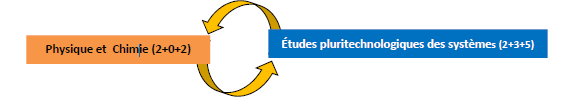 Le premier CCF   

Sur quoi ? Uniquement sur les 8 modules transversaux 
(Attention erreur sur la page 124 revoir les transversaux)
Où  ?  dans le laboratoire  de Physique Chimie
Quoi ? Résolution d’un  problème technique contextualité
Avec  quoi ?  du matériel qu’a déjà utilisé l’étudiant
C1
C2
C3
C4
C5
C6
30/03/2015
8
[Speaker Notes: Tirage au sort 
Pas de d’idée des parties de programmes abordées (élec mécaflu therm)]
Les CCF en Sciences Physiques
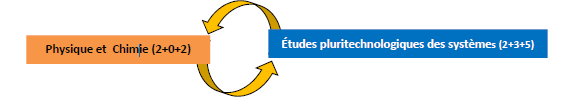 Le second CCF

Sur quoi ? Sur tous les modules
 ( 8 transversaux et 3  liés à leur option)
Où ?    Sur le plateau technique 
Quoi ? Résolution d’un problème de conduite d’installation ou 
Résolution d’un  problème d’intervention sur un système
Avec  quoi ?  du matériel qu’a déjà utilisé l’étudiant
C1
C2
C3
C4
C5
C6
30/03/2015
9
Les CCF en Sciences Physiques
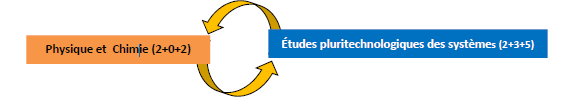 les  difficultés et les solutions !
 
-des CCF différents  à écrire ?
mutualiser les idées, les travaux
Réunion à la rentrée 2015

Avec un sujet de ccf
C1
C2
C3
C4
C5
C6
30/03/2015
10